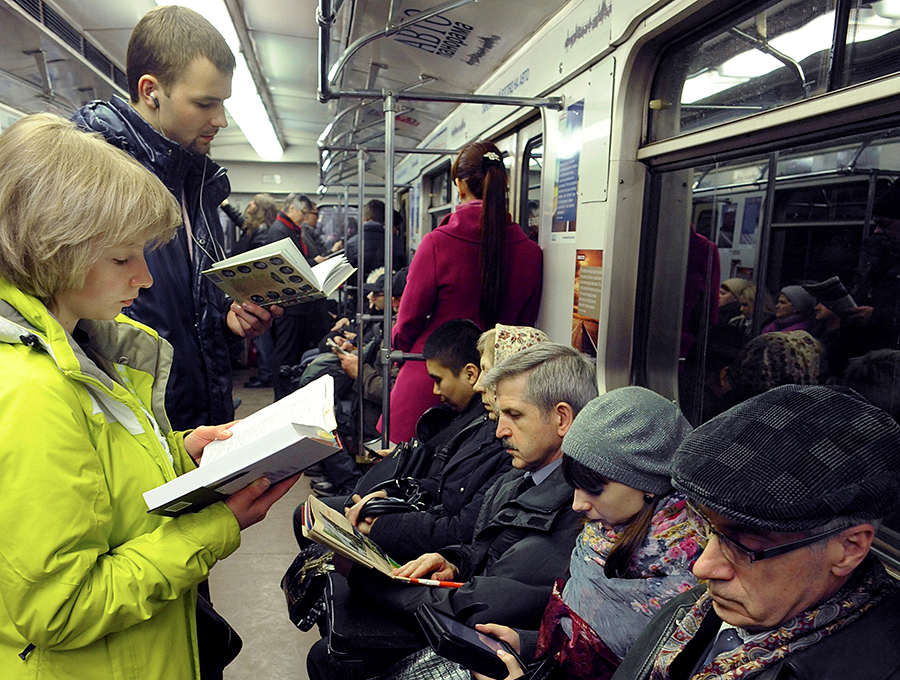 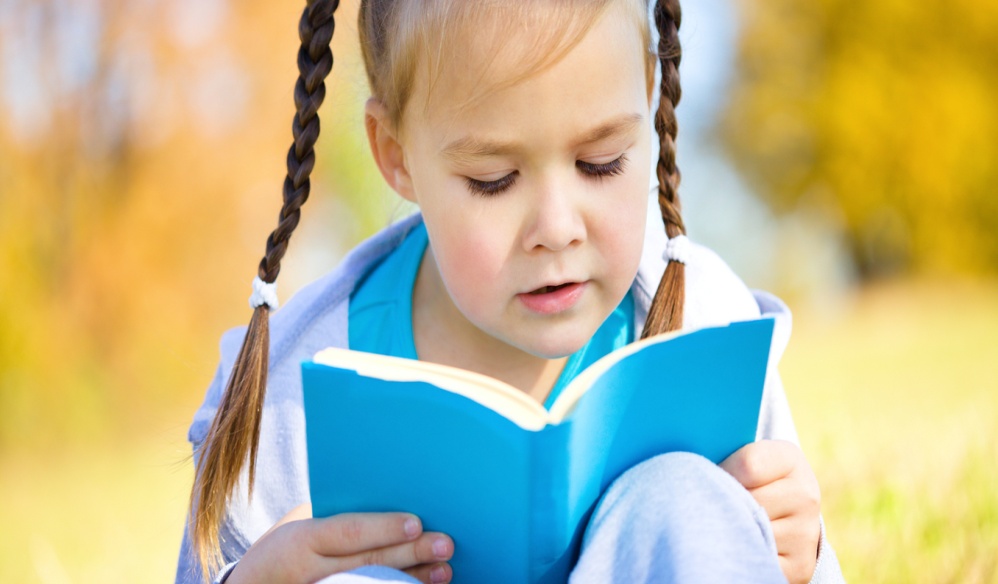 THE PLEASURE OF READING
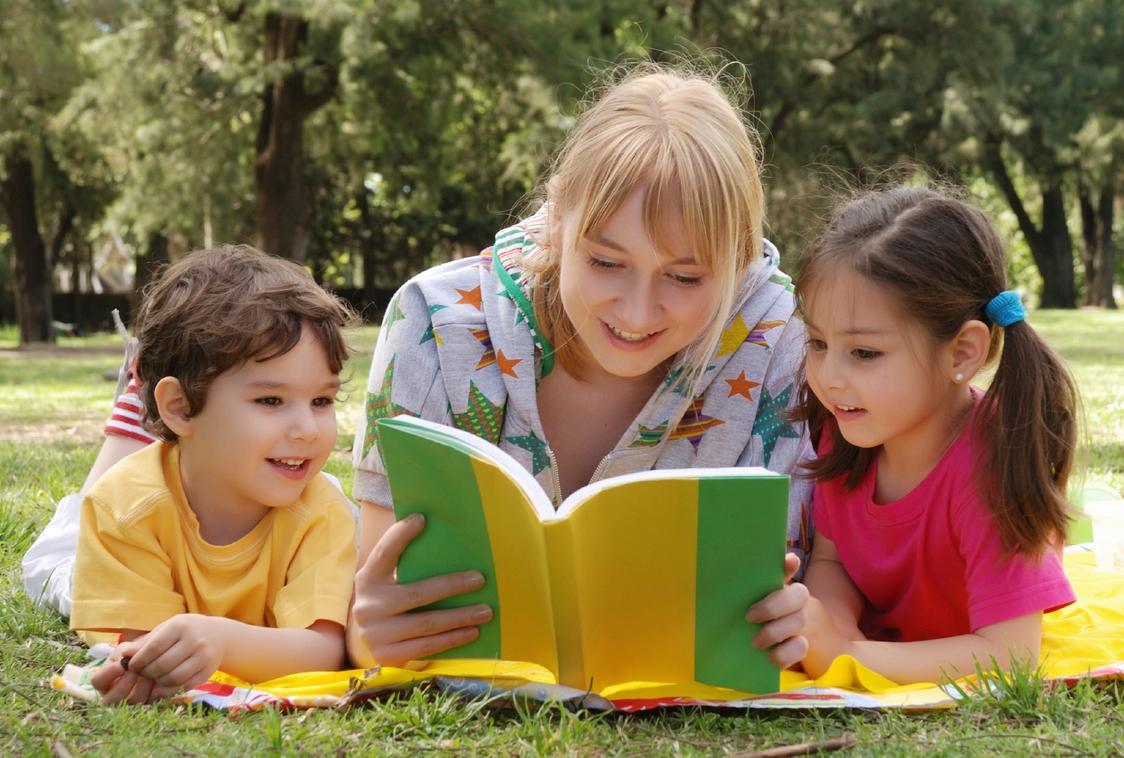 March,the 2nd
7 «G»Form
+                                                                               _
Is reading important for you?
What do you read?
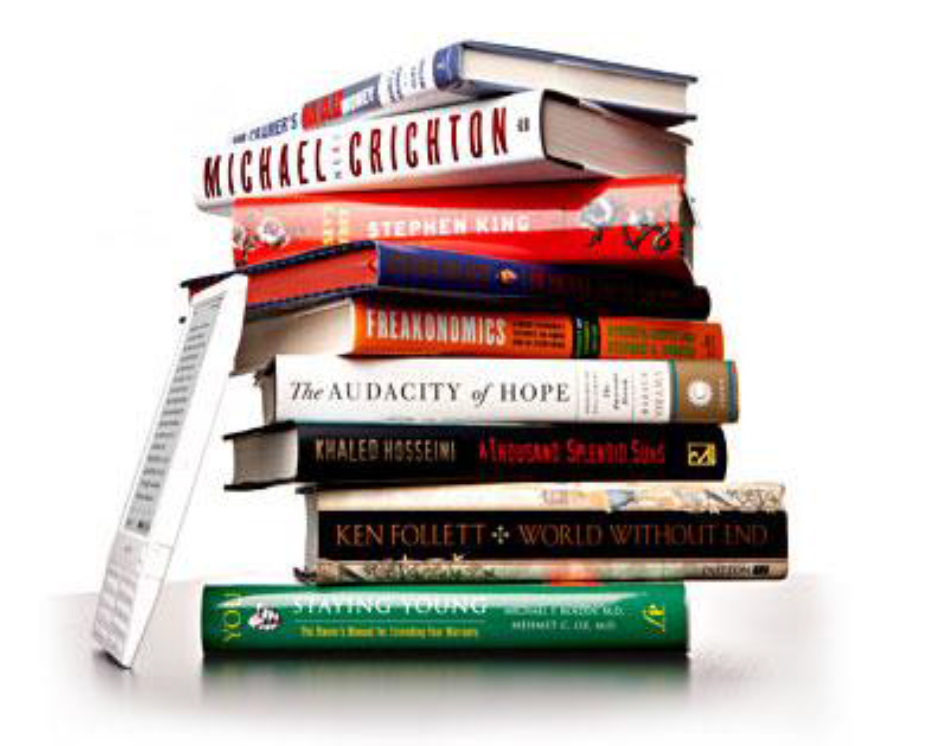 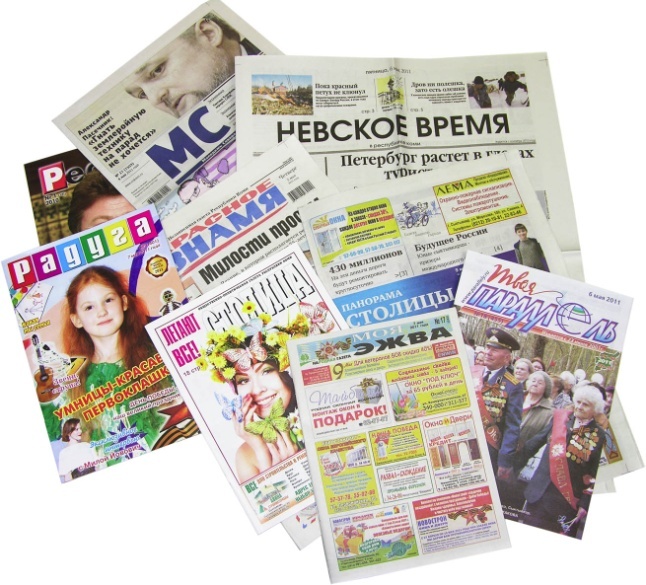 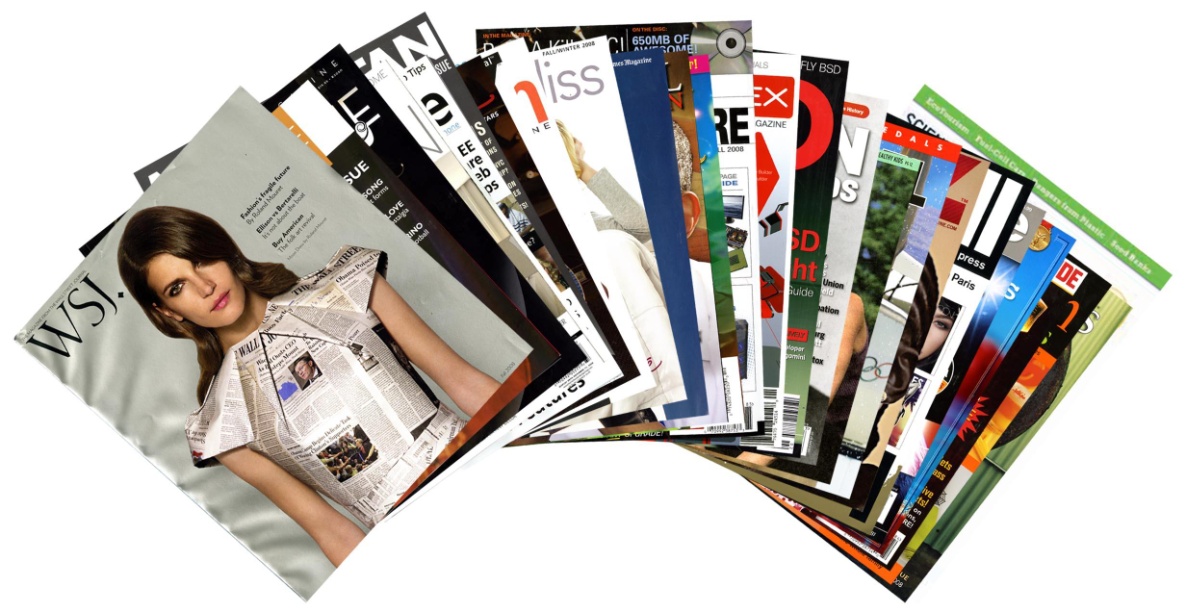 Do you agree or not?
3. Don’t  judge a book by its cover
           Proverb


4. Reading is to the mind what exercise is to the body. 
    Richard Steele, an Irish  writer and politician
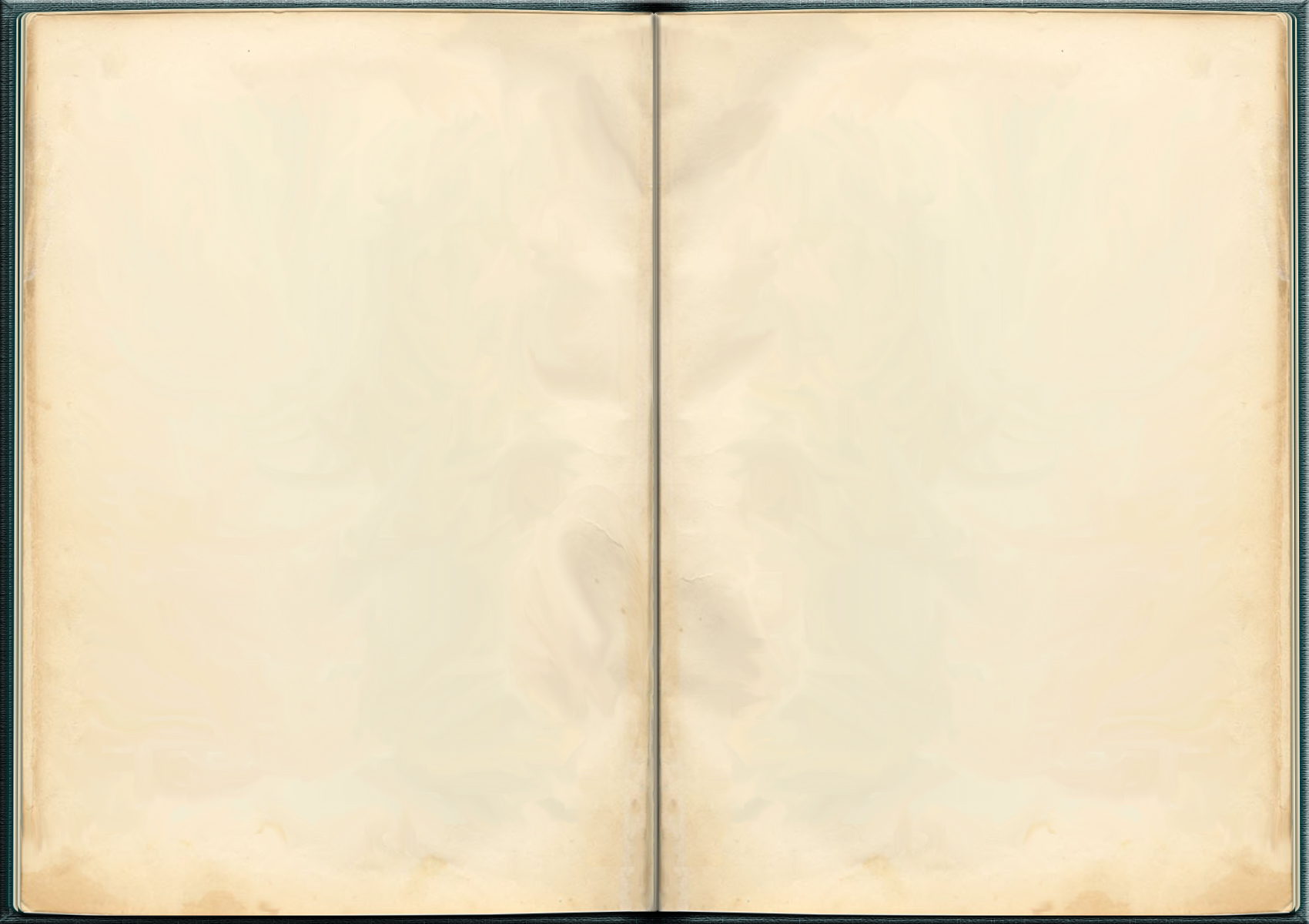 1. A room without books is a body without a soul.
Cicero, a Roman philosopher, politician

2. Choose an author as you choose a friend. Sir Christopher Wren,  an English architect
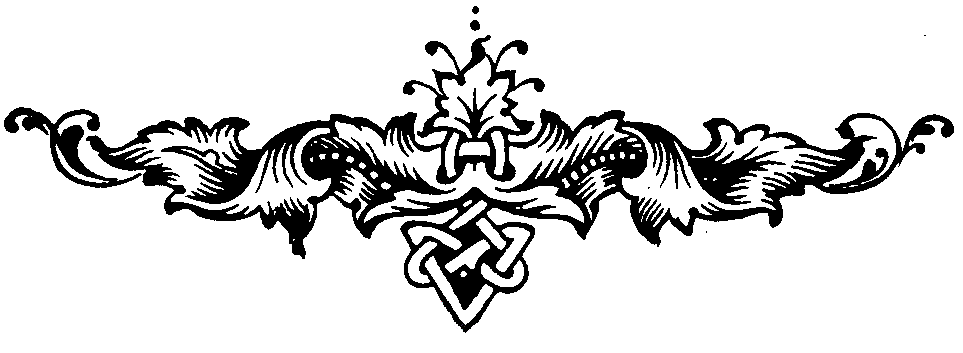 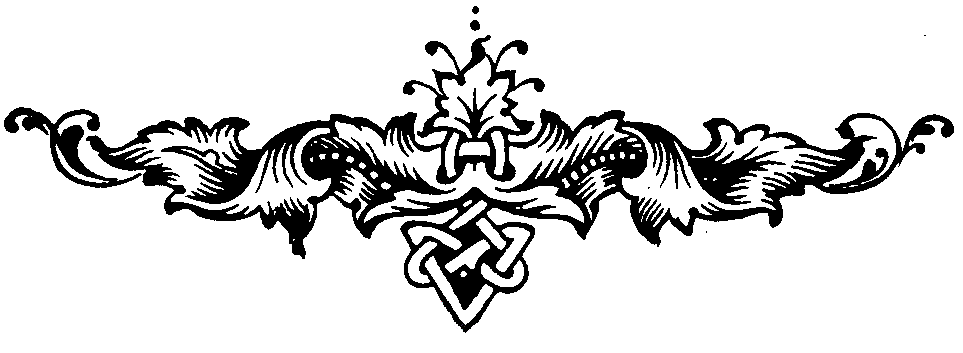 Books can be
interesting
gripping
entertaining 
amusing
delightful
funny 
humorous
witty
 truthful
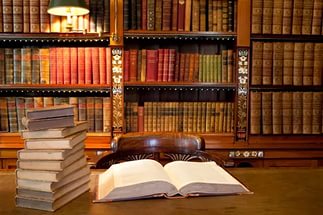 Do the crossword «Books can be……»
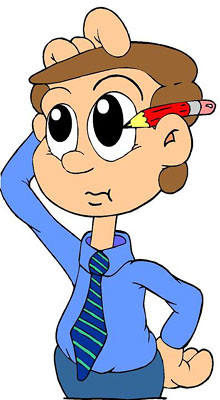 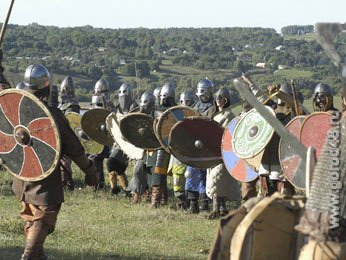 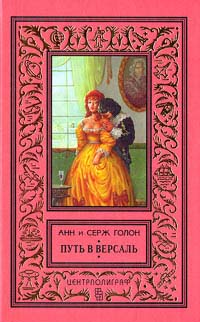 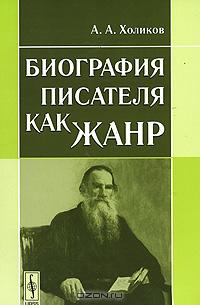 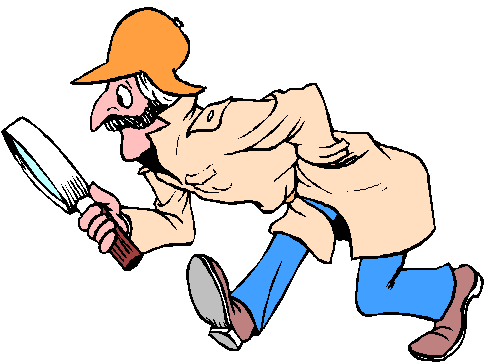 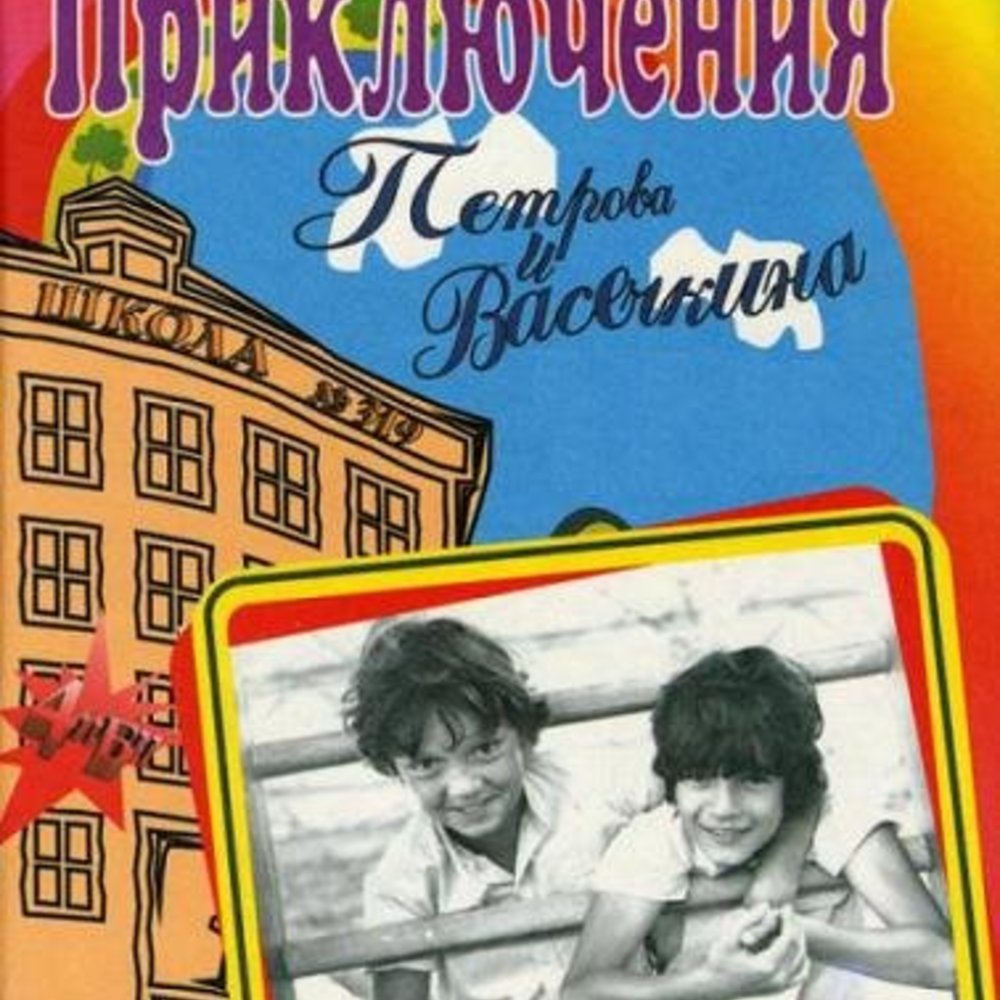 Adventure
Drama
Detective
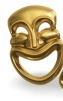 Science fiction
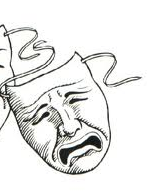 Humorous story
Fairy tale
Comedy
Novel
History
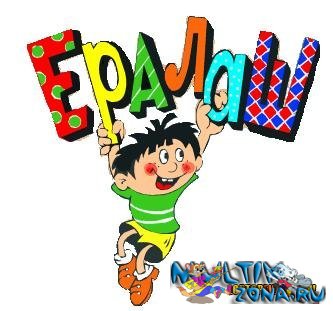 Biography
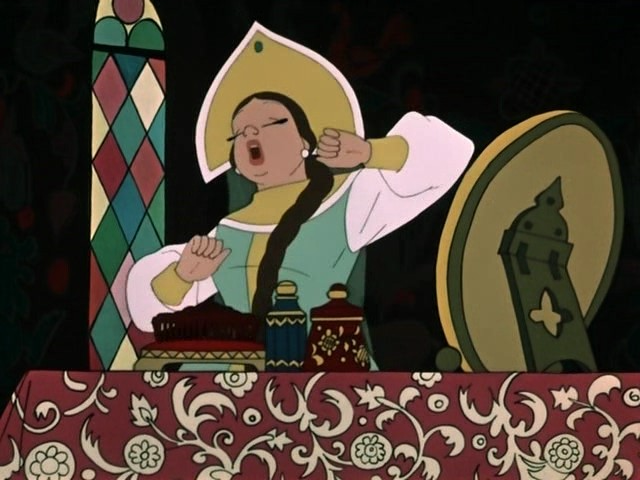 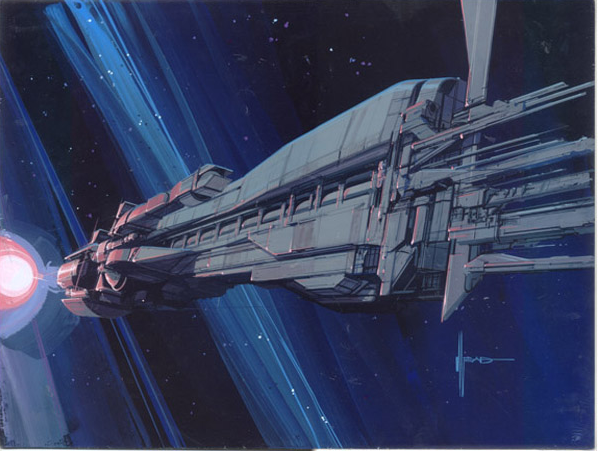 Match the type of the book with its definition
Horror                                  a) describes various “unreal” or supernatural things 

                    
2. Historical fiction                    b) describes life in the wild American west

3. Romances                              c) stories that mainly focus on love and relationship

4. Western                                 d) a novel, written following a particular time period

5. Science fiction             e) put the focus on stuffs such as future worlds, space travel


6. Fantasy                                    f) this type is meant to scare its readers
Adventure
A                story is an exciting story about a hero who goes on an unusual journey and does new and dangerous things.
A                       story is about events that take place in the future or in space and usually describes strange creatures and robots
 A             is a serious and emotional play written for the theatre, television or radio.
A                is a story about a crime or a strange event that is difficult to explain. 
A                        is a funny story with a happy ending.
A                   is the story of a person’s life written by another person.
Science fiction
Drama
Mystery
Humorous story
Biography
6) A. Novel
    B. Biography
    C. History
2) A. Mystery
    B. Drama
    C. Science
        fiction
5) A. Adventure
    B. Myth
    C. Humorous 
        story
4)A. Mystery
   B. Legend
   C. Fairy 
       tale
A. Comedy 
     B. Adventure
     C. Suspense
3) A. Drama
    B. Comedy
    C. Novel
Give brief information about the writers
English writers
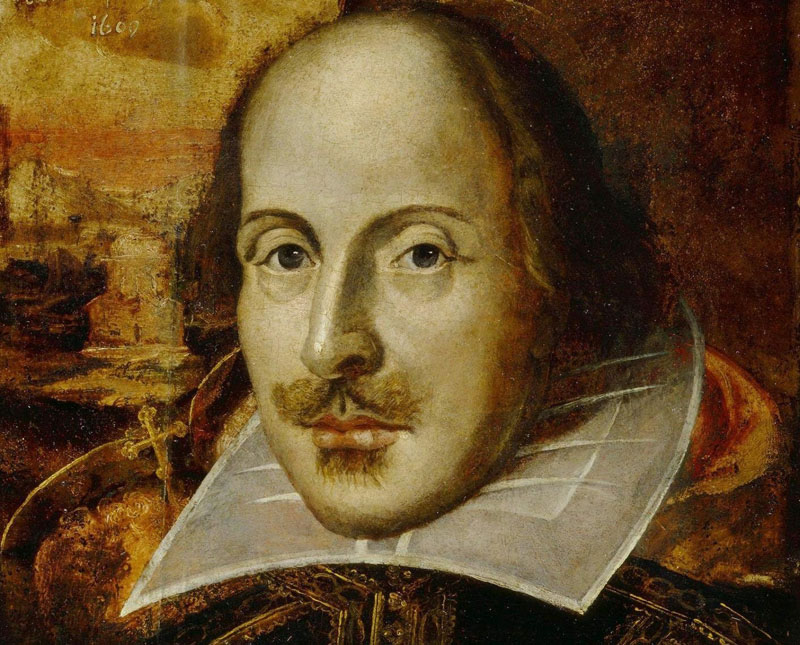 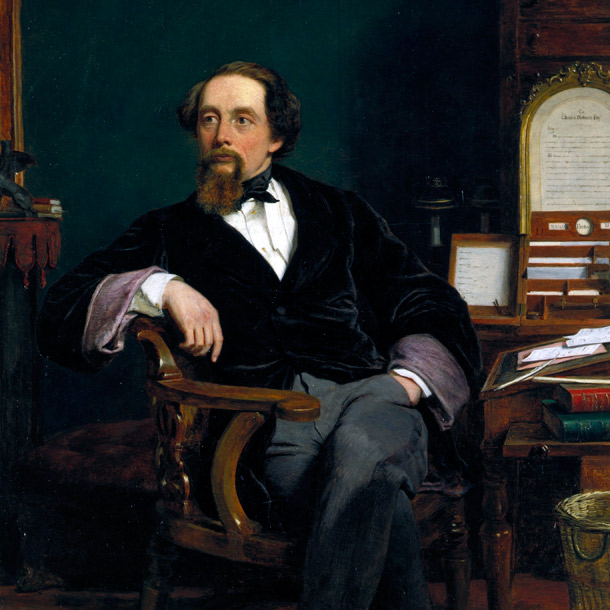 Where and when were they born?

What  kind of books did they write?
William Shakespeare
Charles Dickens
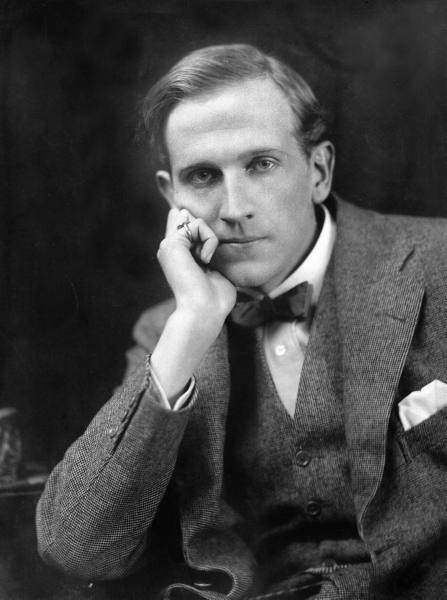 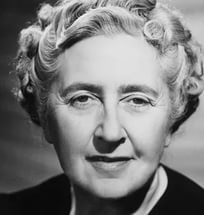 Alan Alexander  Milne
Agatha Christie
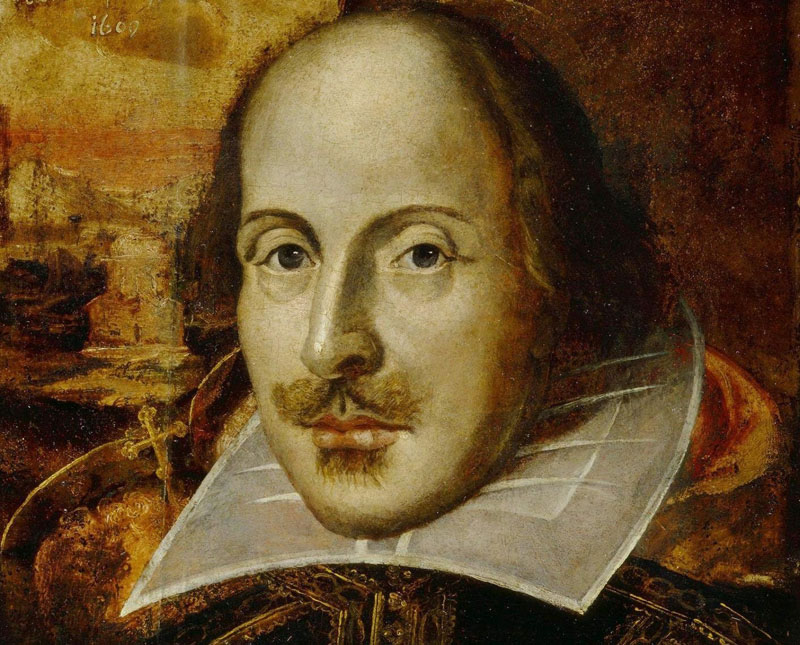 William Shakespeare
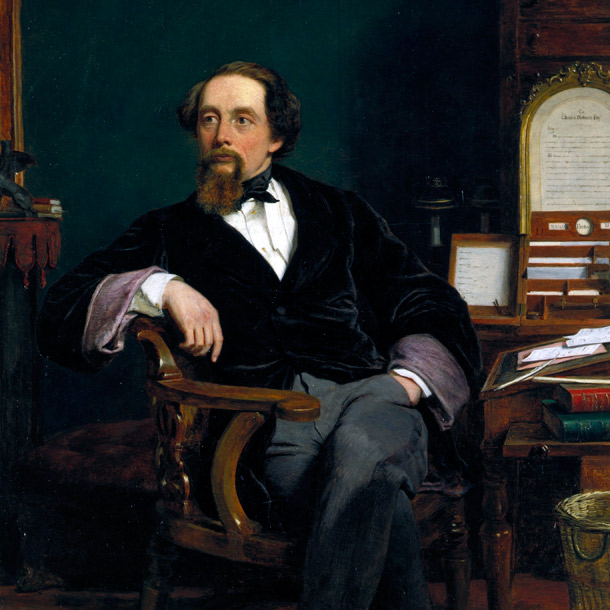 Charles Dickens
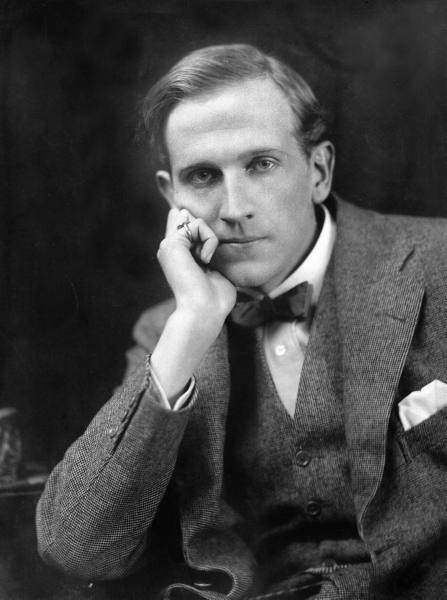 Alan Alexander  Milne
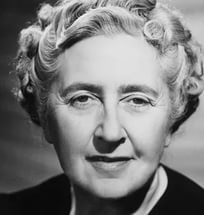 Agatha Christie
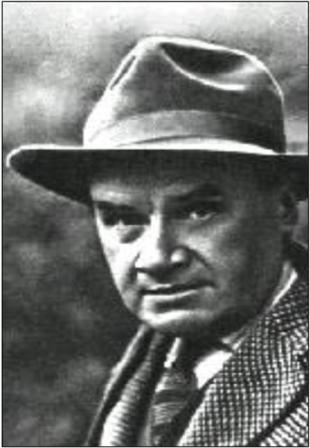 Russians writers
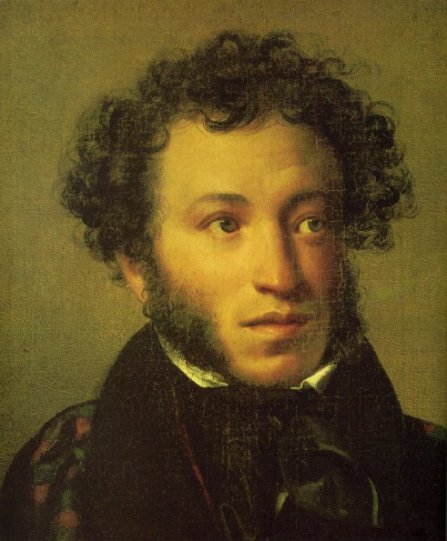 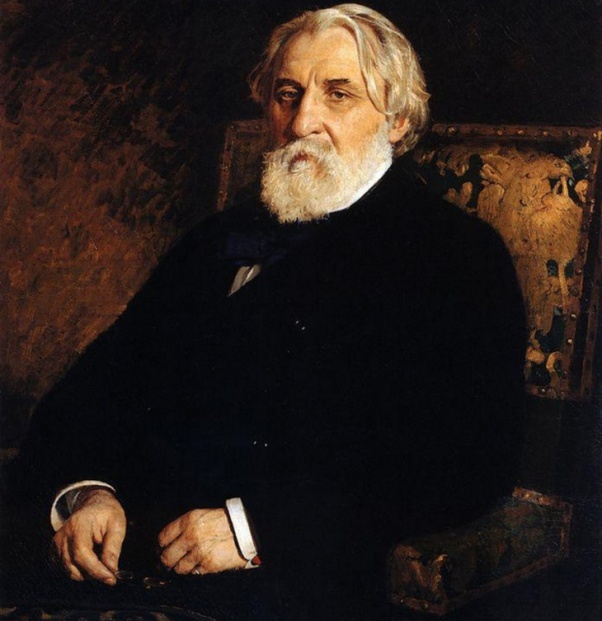 Nikolay Nosov
Alexander Pushkin
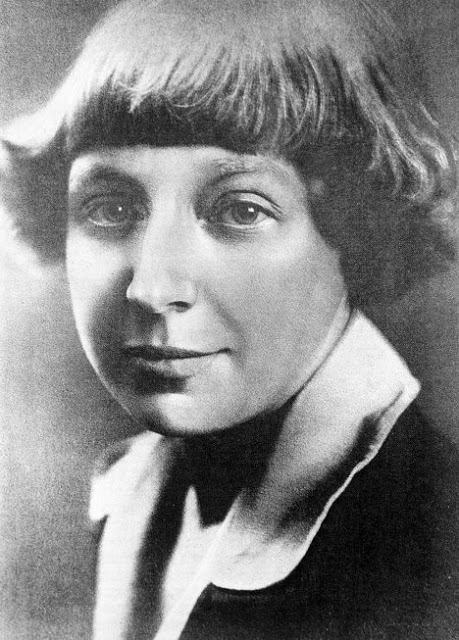 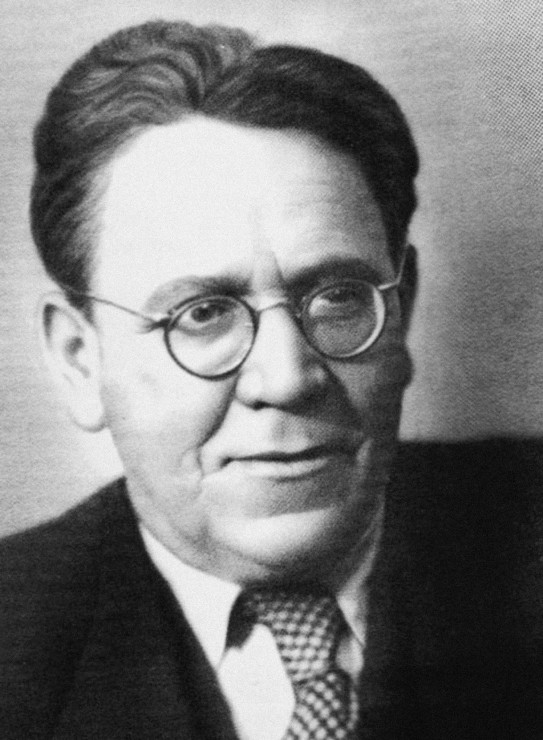 Ivan Turgenev
Where and when were they born?

What  kind of books did they write?
Samuil Marshak
Marina Tsvetaeva
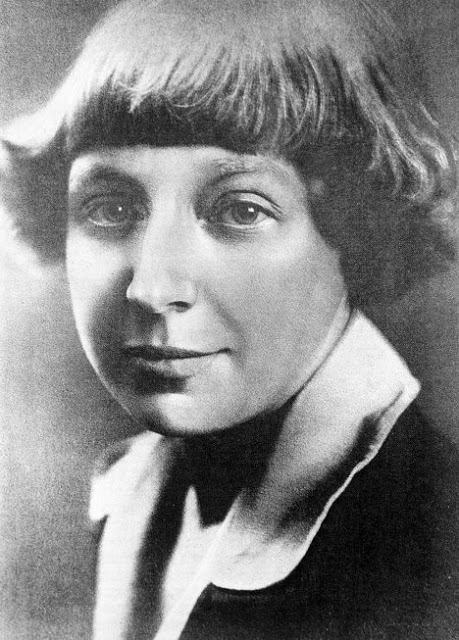 Marina Tsvetaeva
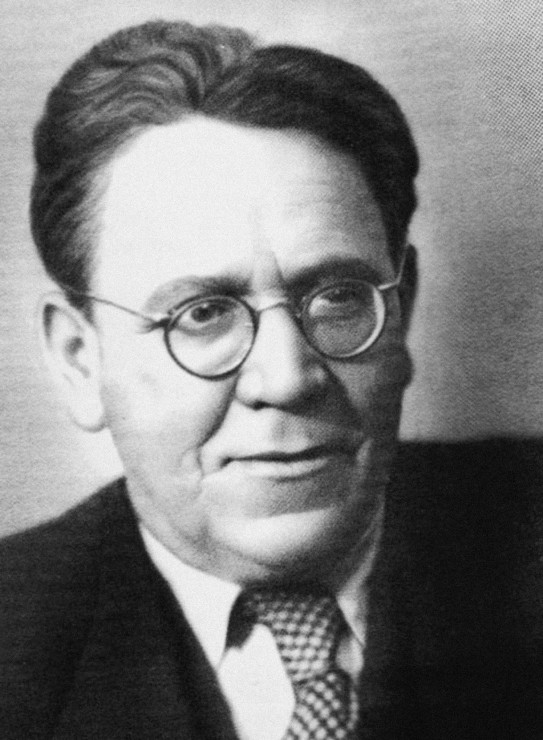 Samuil Marshak
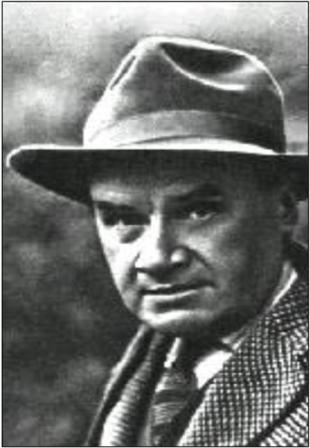 Nikolay Nosov
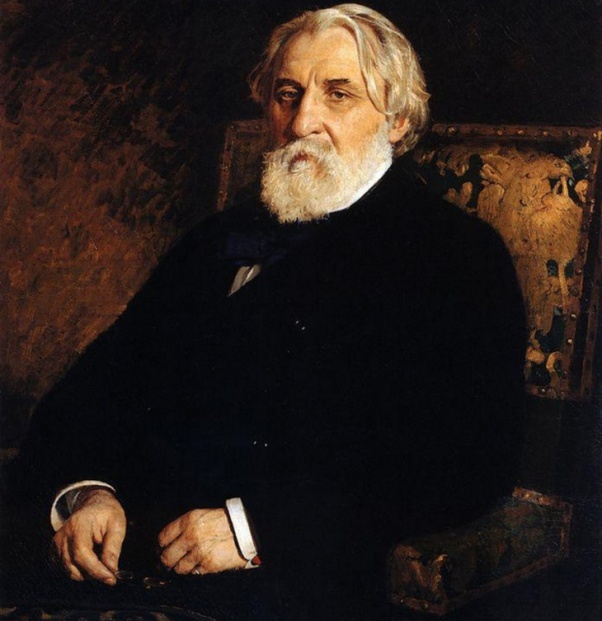 Ivan Turgenev
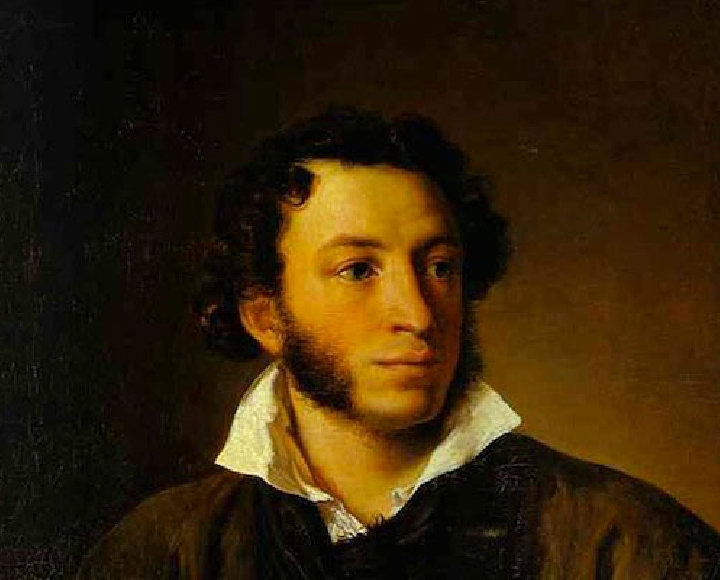 Alexander Pushkin
SPEAKING
Give a 2-minute talk on your favourite book.
Remember to say :
What kind of book it is
Who the main characters are and whether you like them
What happens in the book
Why it is your favourite
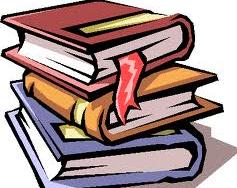 My favourite book
My favourite book is………………
It’s a (detective, humorous, short) story (novel,poem).
Its author is…………….
He is a talented (creative,extraordinary………).
The main character(s) of this book is (are)…. 
I like him (her) because he (she) is kind,……..
The story (poem, novel) tells about love,(friendship, nobility,……
I like it because it teaches life, kindness,……….
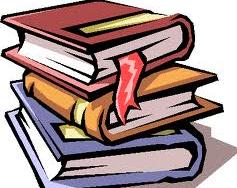 LISTENING «A book to read on holidays»
True or false 
1. Alex is going to the school library.
2.He likes historical novels.
3. Alex has not read Alexander Dumas.
4. Alex does not like Walter Scott.
5.«Rob Roy» by Walter Scott is an adventure novel.
6.Jane is reading Charles Dickens now.
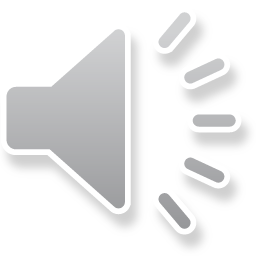 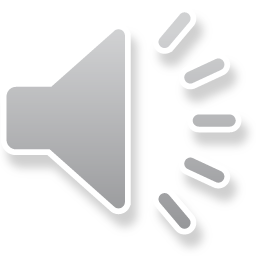 LISTENING «A book to read on holidays»
Answer the questions
1.What kind of books does  Alex prefer?
2. Does Alex like Walter Scott ?
3. What novel did he read some  years ago?
4. What novel by Walter Scott has Jane already read?
5.What is Jane reading now?
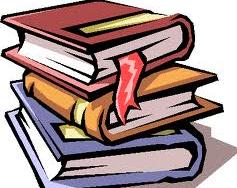 SPEAKING  Give a 2-minute talk on the topic  «What book would you recommend to read?»
I would recommend the book…
…was written by…
It is…
It is about…
The main characters in the book are…
I love reading it because…
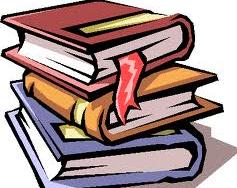 Let’s sing a song
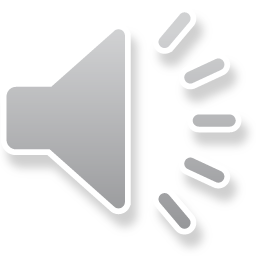 My books are just standing on bookshelves
That I’m always happy to readMy favourite’s under my pillow.The English book is what I need.                Chorus: Read books, read books,                They were invented to read, to read.                Read books, read books,                English book is what I need.The book that was written in EnglishImproves your knowledge as well, It teaches your lexics and grammarAnd how the English words spell.
                Chorus.
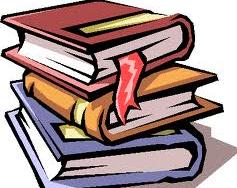 impression
funny, humorous, witty
What?
At home, at school, in the parks
horror, fantasy, drama
books, newspapers, magazines
Where?
genres
School library, friends, relatives
READING
Where do you take books?
English writers
Milne, Christie, Dickens
Russian writers
characters
Nosov, Pushkin, Marshak
Georgina, Timothy, Winnie-the-Pooh , Cinderella
«Except a living man there is nothing more wonderful than a book»
                                                                                                         Charles Kingsley, 
English writer
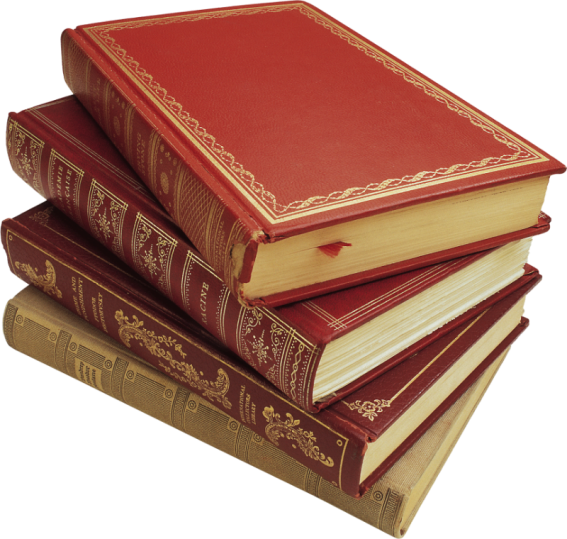 Home work- Write a letter to your friend about a book you have read recently.
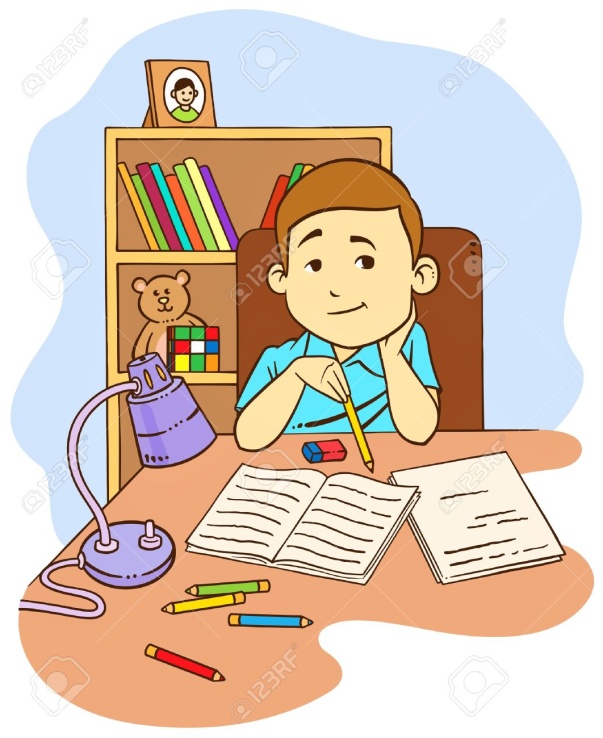